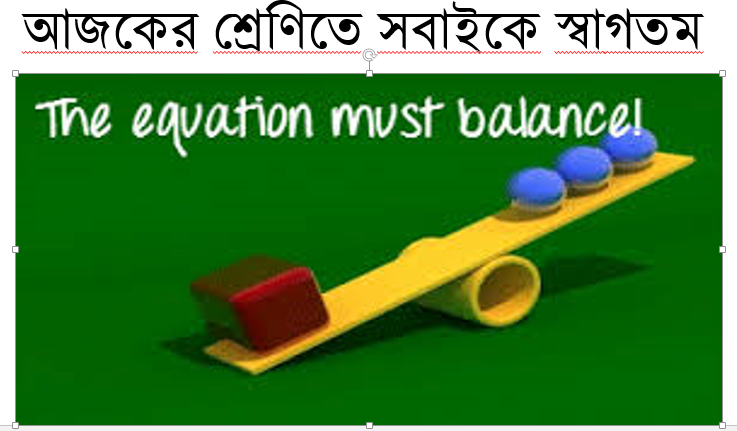 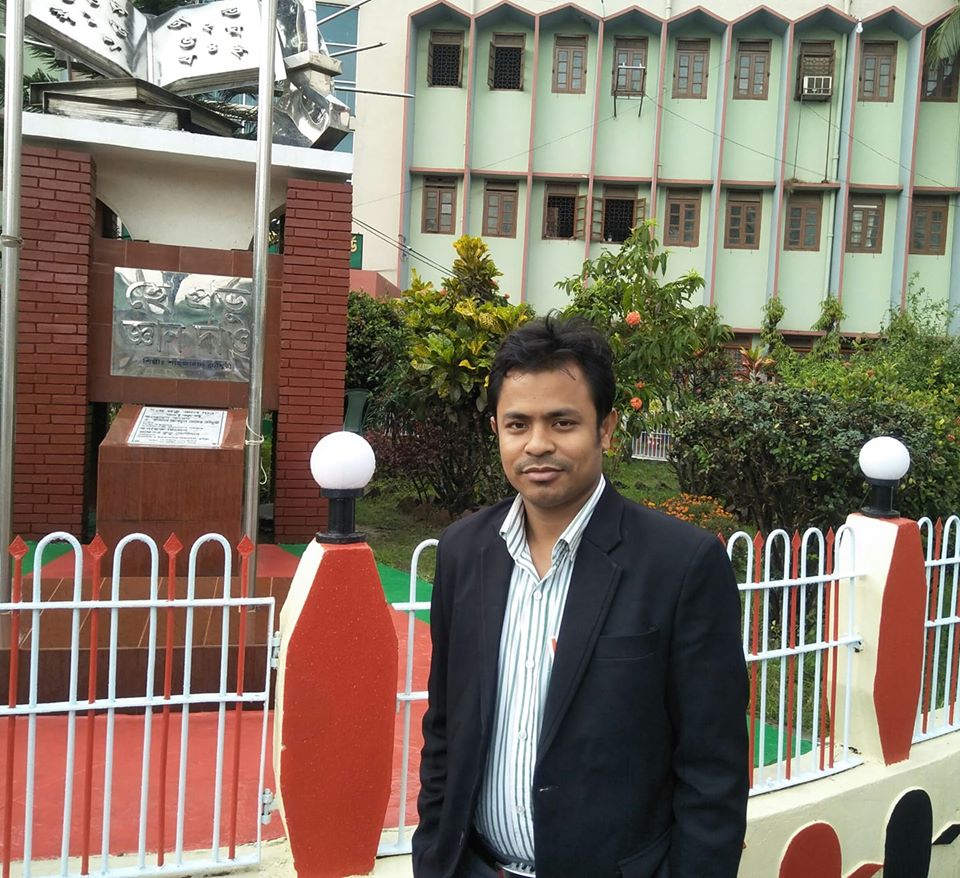 মোহাম্মদ হোসেন
সহকারী শিক্ষক (আই.সি.টি.)
পঞ্চগ্রাম আজিজুর রহমান উচ্চ বিদ্যালয়
নাওড়া ,শাহরাস্তি ,চাঁদপুর।
মোবাইল নাম্বার : 01671-025599
ই-মেইল-mdhossain599@gmail.com
শ্রেণি- ৯ম
    বিষয়:  হিসাব বিজ্ঞান
অধ্যায়-২য় (হিসাব সমীকরণ )
সময়- 50 মিনিট
তারিখ-17/06/2020 খ্রি.
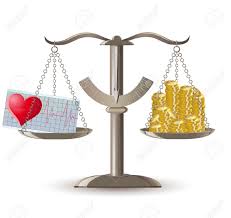 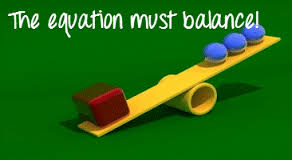 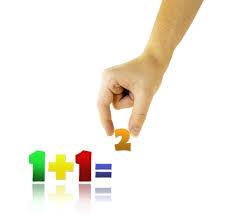 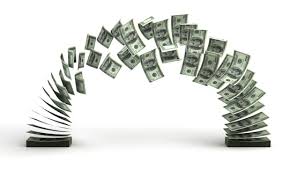 ছবি গুলো দেখো এ সম্পর্কে চিন্তা করে বলো
হিসাব সমীকরণ
এই পাঠ শেষে শিক্ষার্থীরা …
১। হিসাব সমীকরণ কী বলতে পারবে;
২। হিসাব সমীকরণ বর্ধিতরূপ ব্যাখ্যা করতে পারতে; 
৩। হিসাব সমীকরণে ব্যবসায়ের লেনদেনের প্রভাব ব্যাখ্যা করতে পারবে।
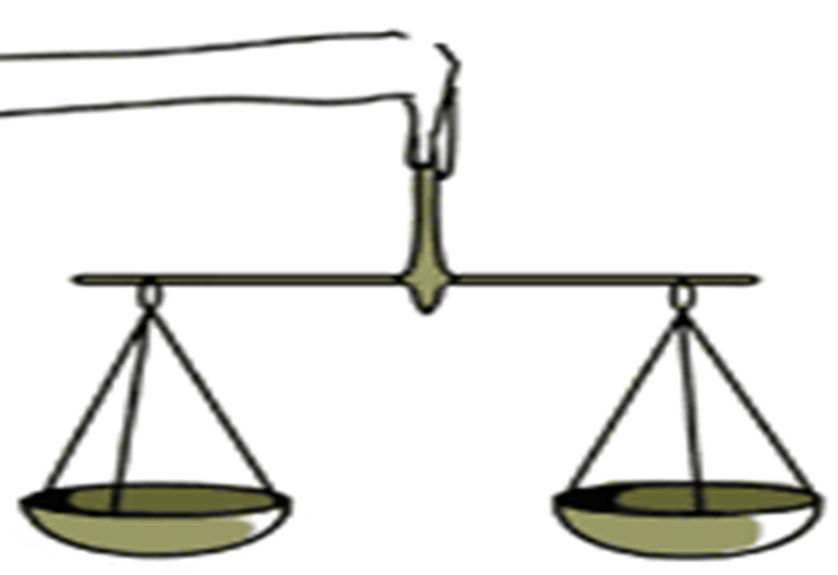 A
L+E
=
চল একটা ভিডিও দেখি
হিসাব সমীকরনের সংক্ষিপ্ত রুপটি হচ্ছে
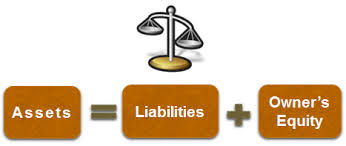 অথবা
A = L + E
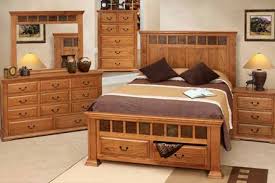 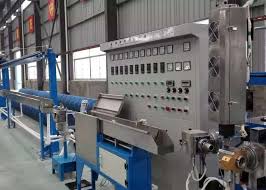 উপরের এই গুলো কি ?  
সম্পদ
এই গুলো ক্রয় ও বিক্রয় করার ফলে হিসাবসমীকনণের কোন প্রভাব পড়বে ?
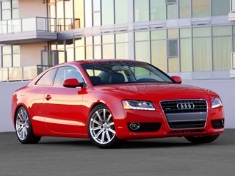 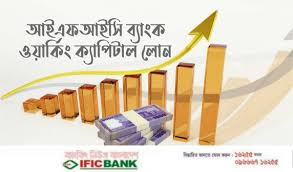 কার লোন
ব্যাংক ঋণ
উপরের এই গুলো হলো ব্যবসায়ের কোন প্রভাব পড়বে?
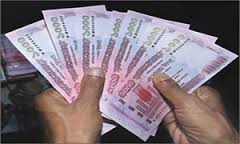 মালিকানাস্বত্ব
একক কাজ
হিসাব সমীকরণ  কী?
সময়-3মি.
A=L+(C+R-E-D)
   A= Assets(সম্পদসমূহ)
        L= Liabilities(দায়সমূহ)                               
C= Capital(মূলধন) 
R= Revenue(আয়)
E= Expenses(ব্যয়)
      D= Drawings(উত্তোলন
মালিকানাস্বত্বকে প্রভাবিত করার চারটি উপাদান রয়েছে ,
মূলধন
বিনিয়োগ
উত্তোলন
মালিকানাস্বত্ব
ব্যয় বা খরচ
আয়
হিসাব সমীকরনে লেনদেন এর প্রভাব
নুসাইবা এন্ড সন্স
A
E
=
L
তারিখ
নগদ
২০২০
এপ্রিল-১
৫০,০০০
৫০,০০০
১০,০০০
” -৩
১০,০০০
৬০,০০০
১০,০০০
৫০,০০০
৬০,০০০
৬০,০০০
দলগত কাজ
১।হিসাব সমীকরণকে প্রভাবিত করে এমন  ৫টি  লেনদেন লিখ।
সময়-৫ মিনিট
মূল্যায়ন
১-এর উত্তর
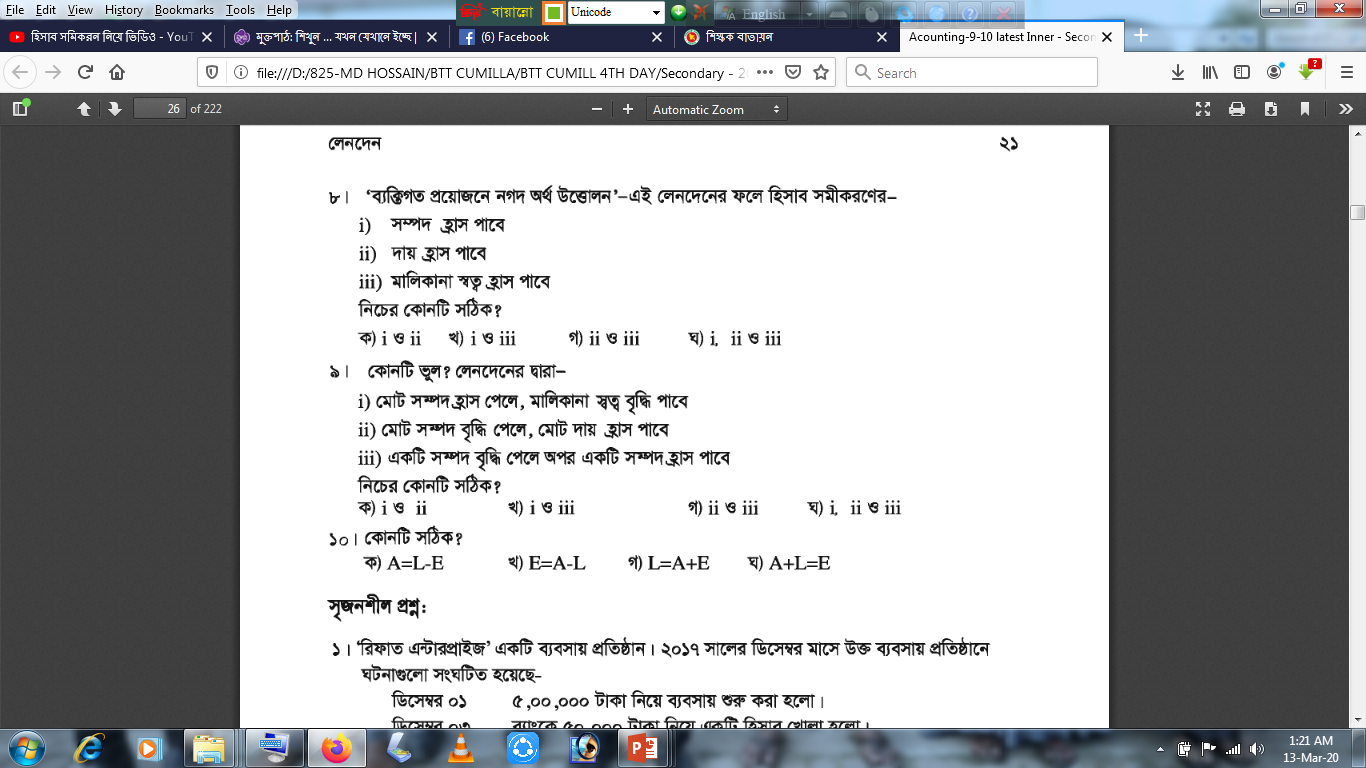 ১
২- এর উত্তর
৩-এর উত্তর
২
3
বাড়ির কাজ
২০২০ এপ্রিল ১-জনাব নুসাইবা নগদ ১০০,০০০ টাকা নিয়ে ব্যবসায় শুরু করেন ।
এপ্রিল-10 ব্যাংকে জমা দেওয়া হলো ৩০,০০০ টাকা।
এপ্রিল-15 ধারে পন্য ক্রয় ২০,০০০ টাকা।
এপ্রিল-25 বীমা খরচ 5,000 টাকা।
লেনদেনগুলোকে  হিসাব সমীকরণের প্রভাব দেখাও।
ধন্যবাদ সকলকে
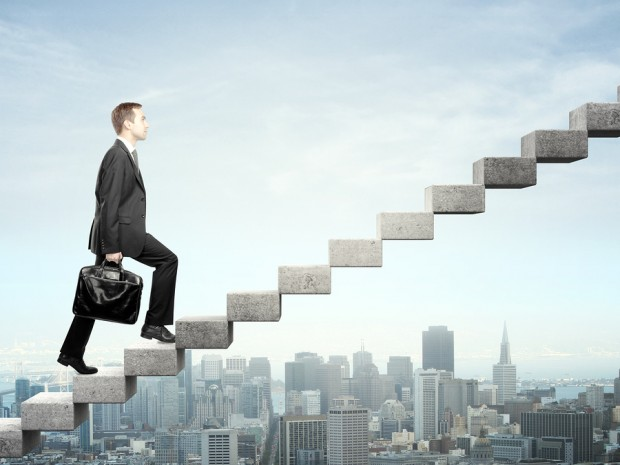